FIRMBACKBONE
workshop
Showing the data solving some RQ’s on the fly
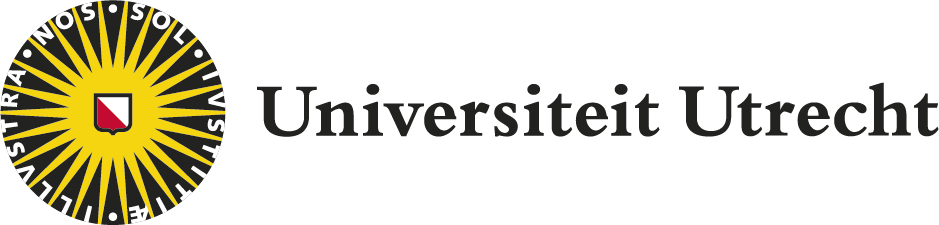 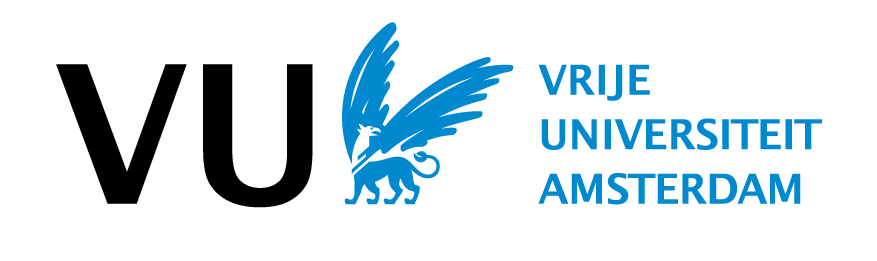 workshopaim
Inform you on
the details of the data
how to work with the data
Brainstorming about some questions
Gathering feedback on the setup